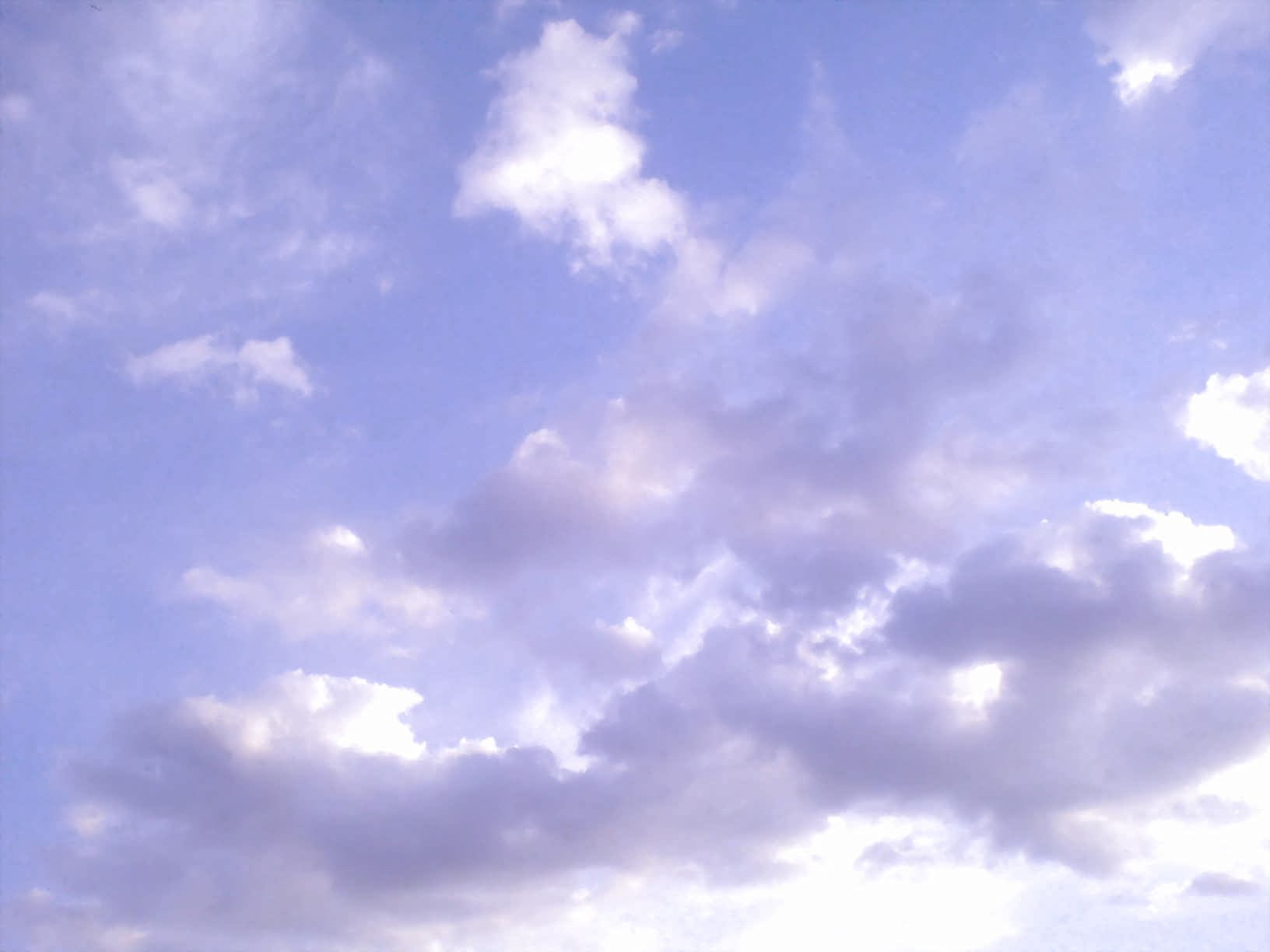 Василенко М. П. 
ГБС(К)ОУ школа №22 г. Армавира
Дикие и домашние животные.
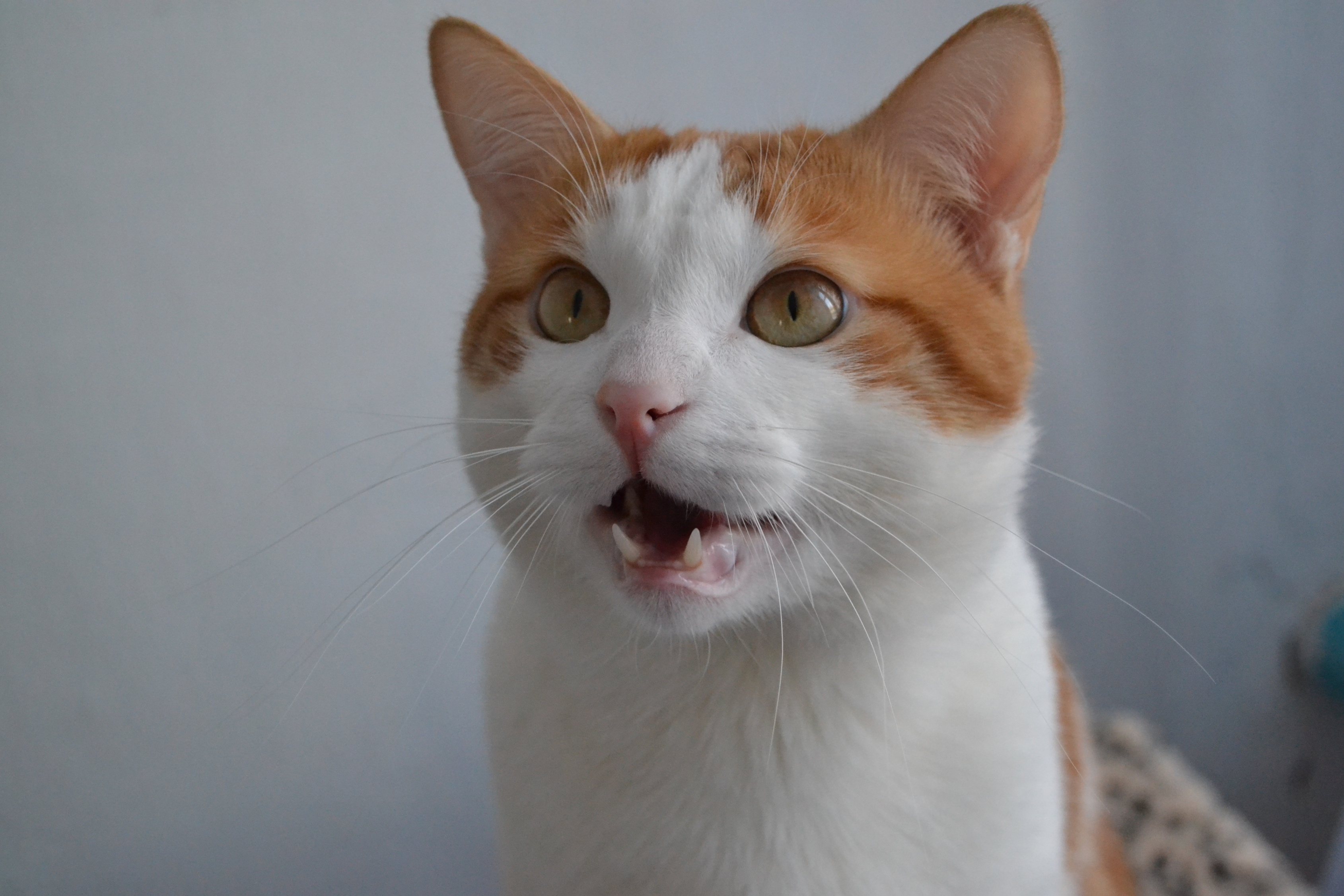 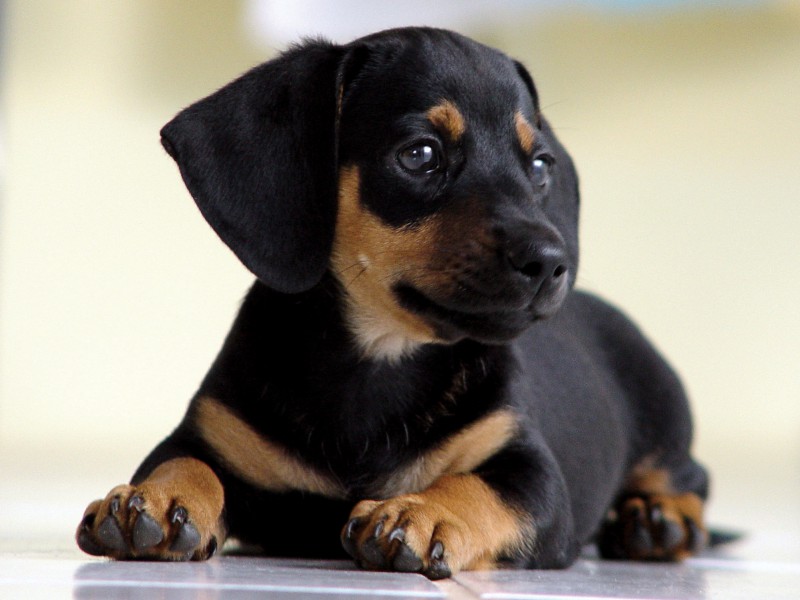 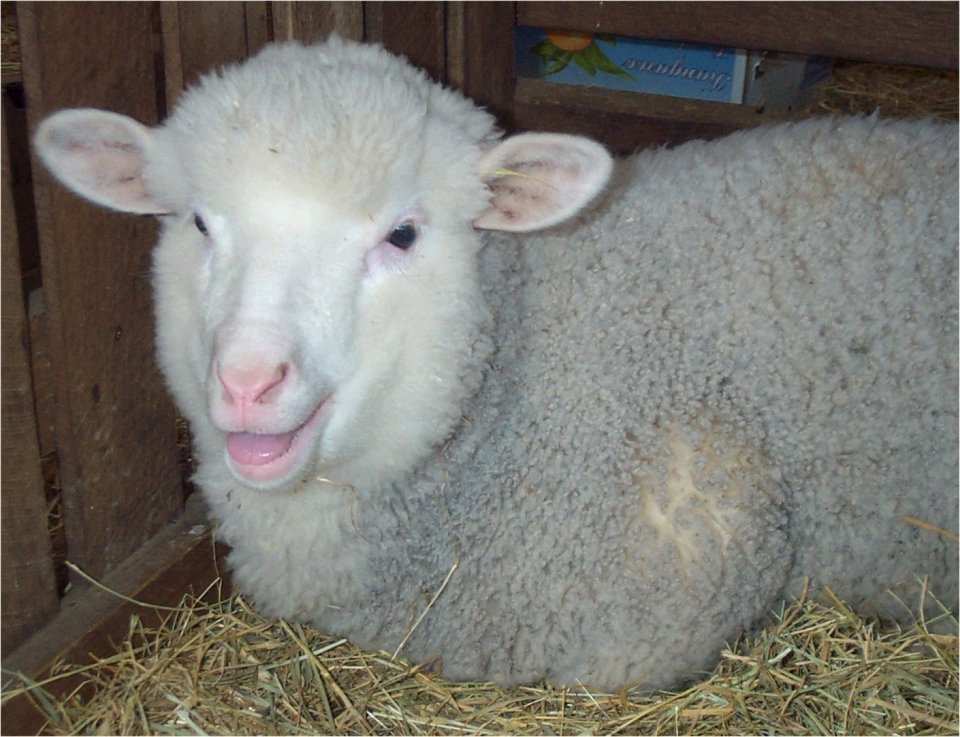 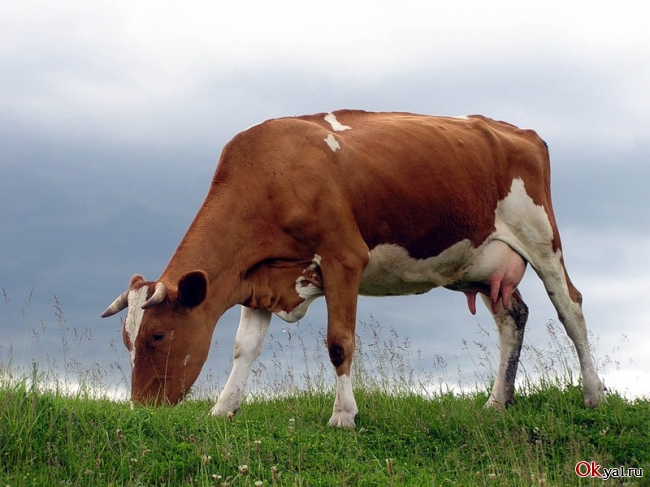 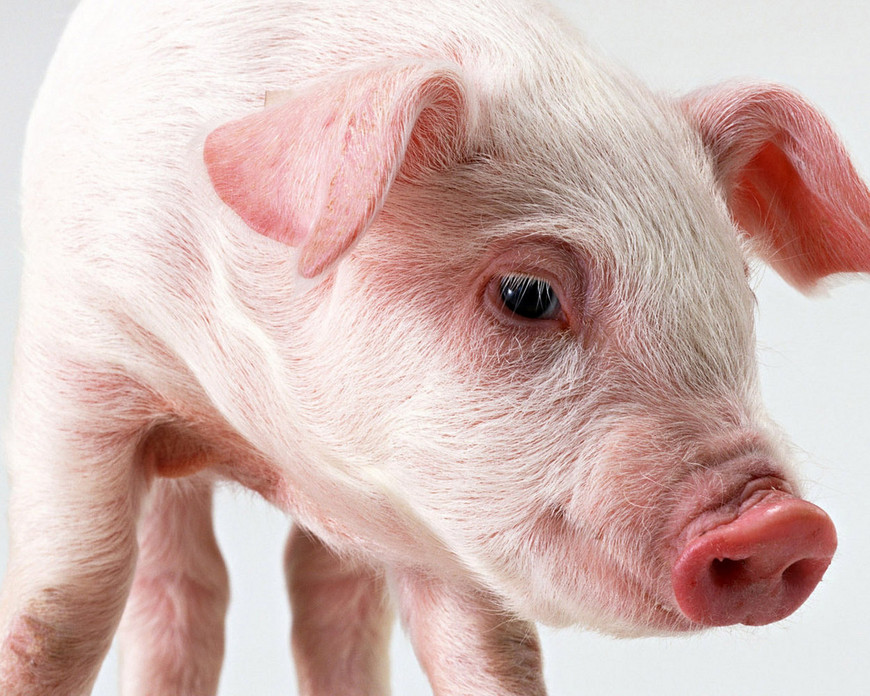 Домашниеживотные
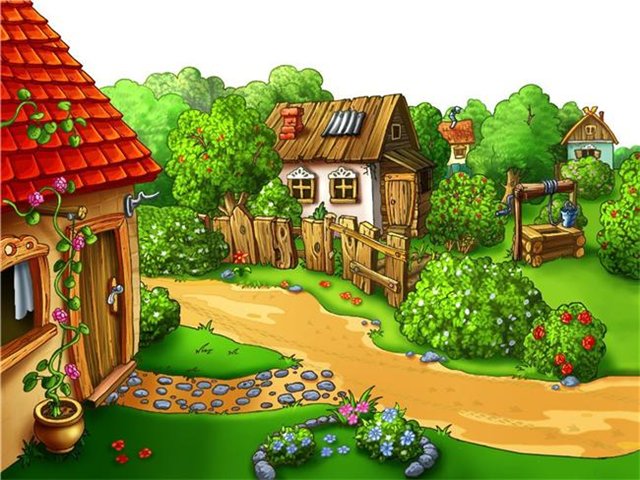 Серый, зубастый, по полям рыщет, Телят, ягнят ищет.
Зимой беленький, летом серенький,Никого не обижает, а сам всех боится. 
.
В дупле на старом дубе живу в густом лесу,
Хожу в пушистой шубе, орешки я грызу.
Рыжая, пушистая, бегает зимой, заметает след метлой.
Не портной, а всю жизнь
С иголками ходит.
Дикие
животные